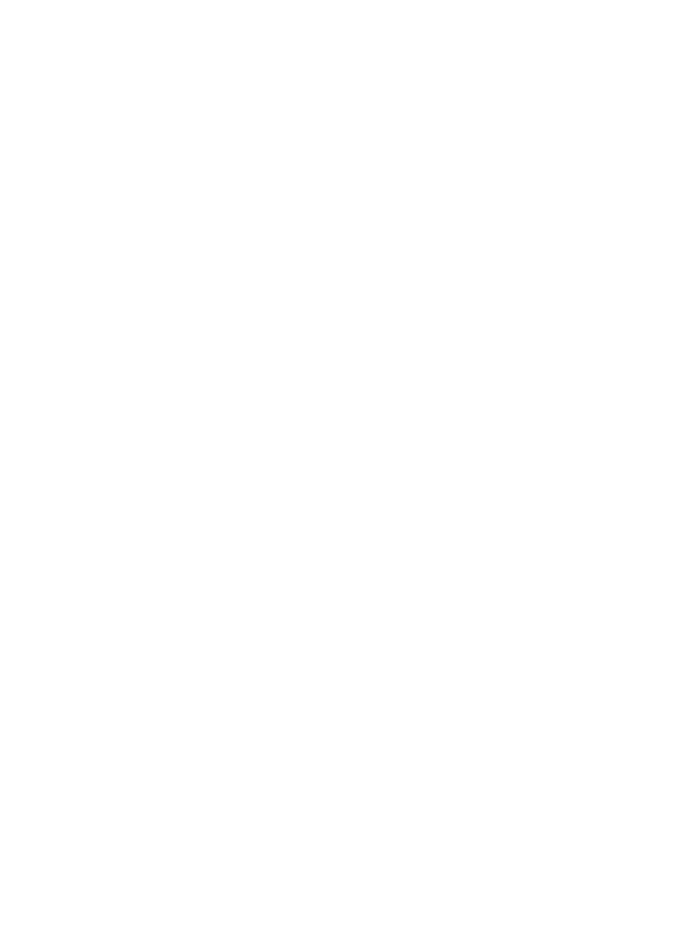 Vaatteita ja vastamainontaa
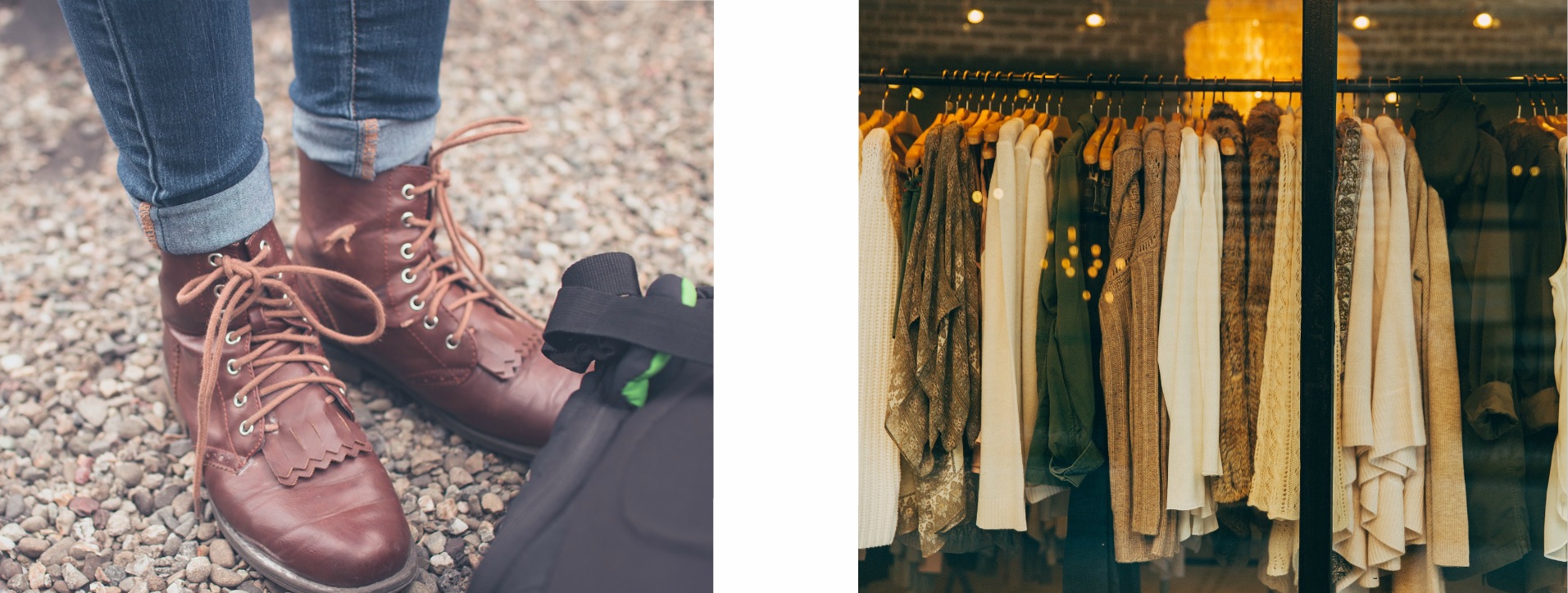 Vaatteita ja vastamainontaa -työpajassa keskustellaan kartan, valokuvien ja vastamainosten kautta 🡪 Opitaan kestävästä kehityksestä, viestinnästä ja vaikuttamisen tavoista vaatetuotannossa
[Speaker Notes: Työskennellään n. 5 henkilön pienryhmissä keskustellen ja visuaalisten harjoitusten avulla. Työpajaan sinun täytyy tulostaa jokaiselle pienryhmälle valokuvaharjoituksen kuvat ja kestävän kehityksen tavoitteet (Agenda 2030) esim. A3-koossa sekä yksi setti vastamainoksia.]
KUKA EETTI?
MIKÄ EETTI?
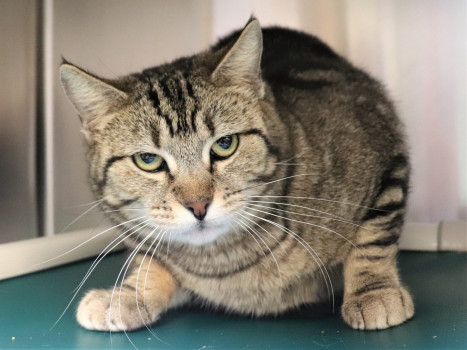 Eetti edistää maailmankaupan oikeudenmukaisuutta, kestäviä tuotantotapoja ja vastuullista kuluttamista
Eeva Kemppainen, 2018
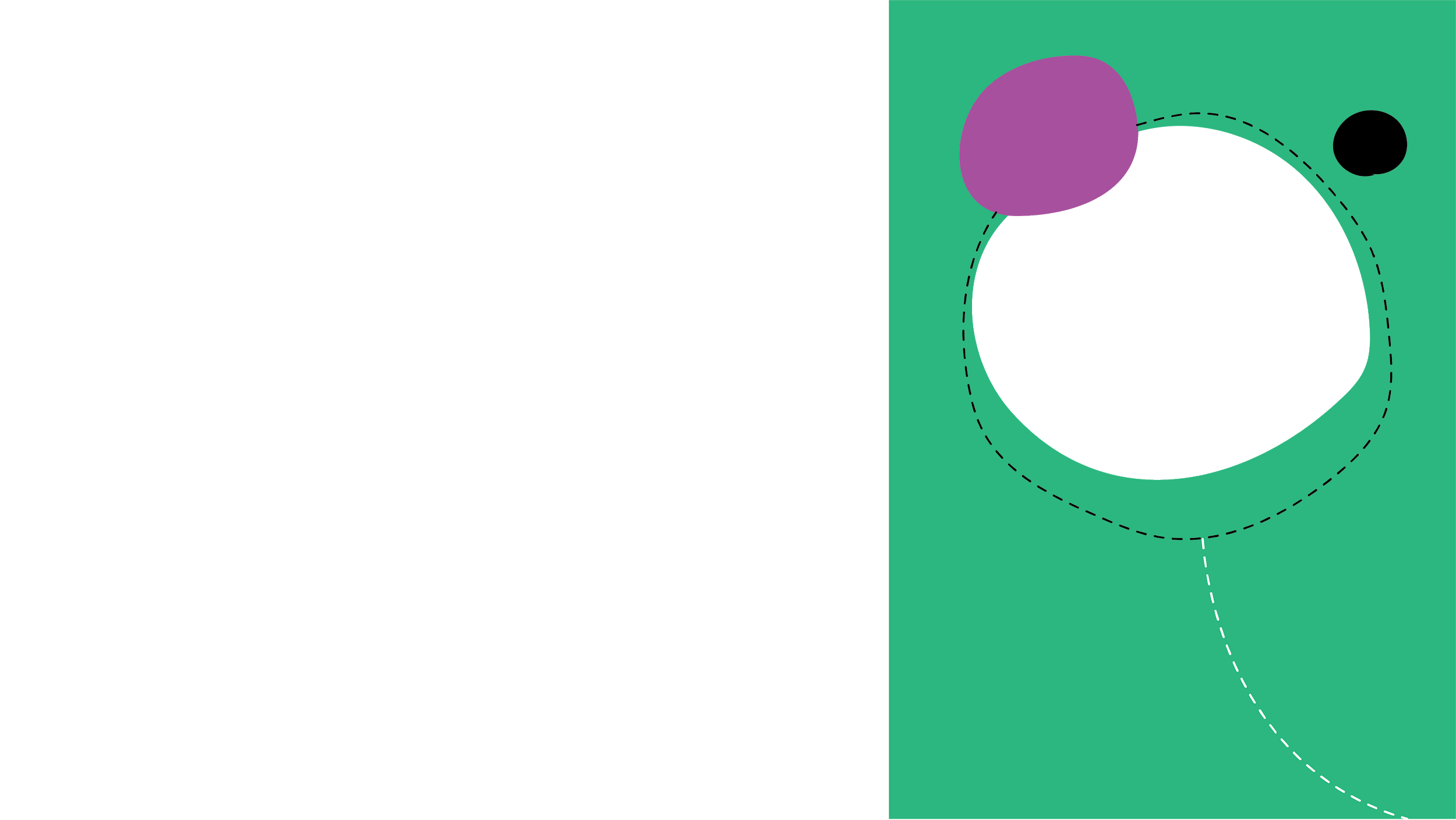 Arvojana vaatteista
Vaatteet / oma pukeutumistyylini on minulle tärkeä asia
Mainokset saavat minut haluamaan uusia vaatteita (muoti, urheilu, juhlat, kengät)
Saan usein niitä vaatteita ja tavaroita, joita toivon
Tiedän, missä päin maailmaa paitani on valmistettu (→ katsotaan Made in -lappuja tai laitetaan ne kartalle)
Vien usein vaatteita kierrätykseen
Olen nähnyt filmin tai uutisjutun jonkun tuotteen tekemisestä

tempor 
Client Implications:
Incididunt ut labore et dolore
Consectetur adipiscing elit, sed do eiusmod tempor incididunt ut labore
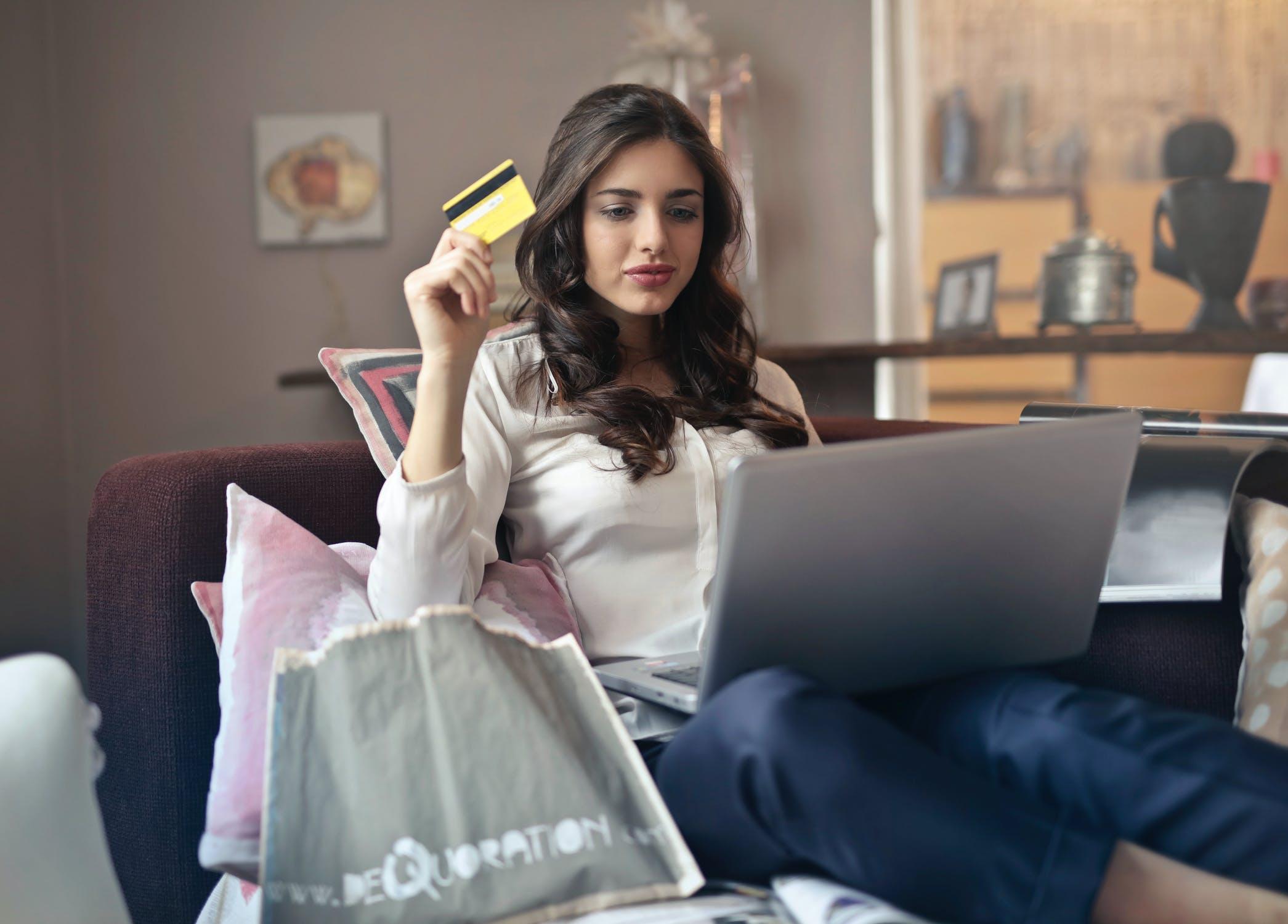 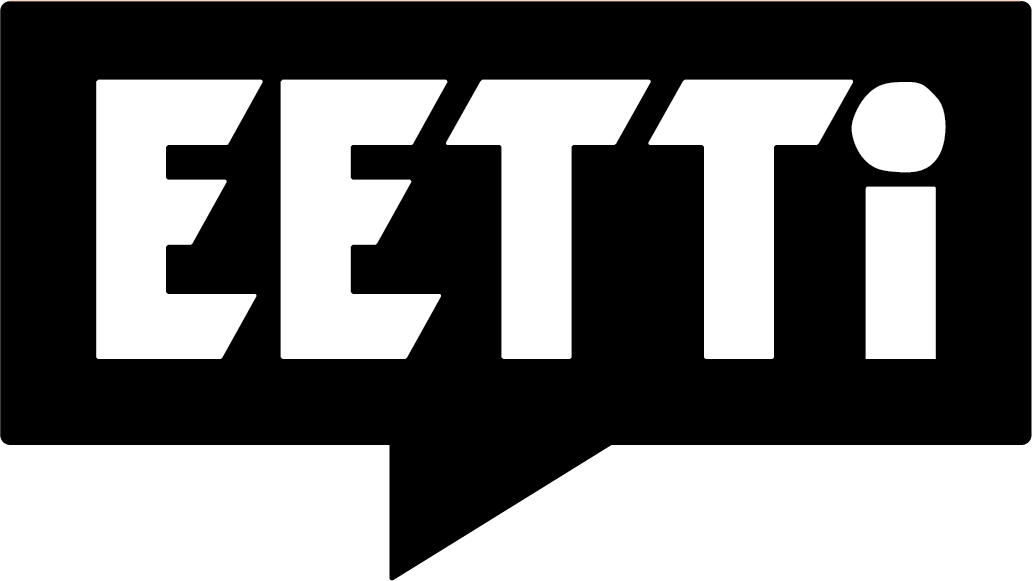 [Speaker Notes: Huomaathan kommentit ja lisätiedot kunkin sliden kohdalla!

Tässä alkuun keskustelua joko arvojanan tai käsi ylös -äänestyksen avulla.

Vinkki: Voit pyytää osallistujia kurkkaamaan omasta tai kaverin vaatteesta, mitä valmistustietoja vaatteesta löytyy. Eri maita voi vapaasti huudella luokasta tai kerätä taululle tai merkitä kartalle.

Hyvä kysymys alkuun: Miksi kauppa on globaalia? Syinä mm. luonnonvarojen jakaantuminen ja postkoloniaalinen valtarakenne maailmankaupassa, globalisaatio ja globaali työnjako (sis. alueiden erikoistuminen, massatuotanto, halpatyövoiman hyväksikäyttö), kuljetuksen hinnan lasku ja helpottuminen (standardoitut kontit), elektroninen raha]
Ennen mainosta ja kaupan hyllyä: 
Tuote yhdistää meidät eri puolille 
maailmaa
Vaatteen valmistus sisältää kymmeniä vaiheita, yksinkertaistetusti se voisi mennä näin:
1. Puuvilla, Benin 
2. Kehräys ja kudonta, Pakistan 
3. Värjäys, Intia 
4. Ompelu, Bangladesh
5. Viimeistely, Made in -lappu ja pakkaus, Kiina 
6. Kuljetus ja myynti, EU ja Suomi
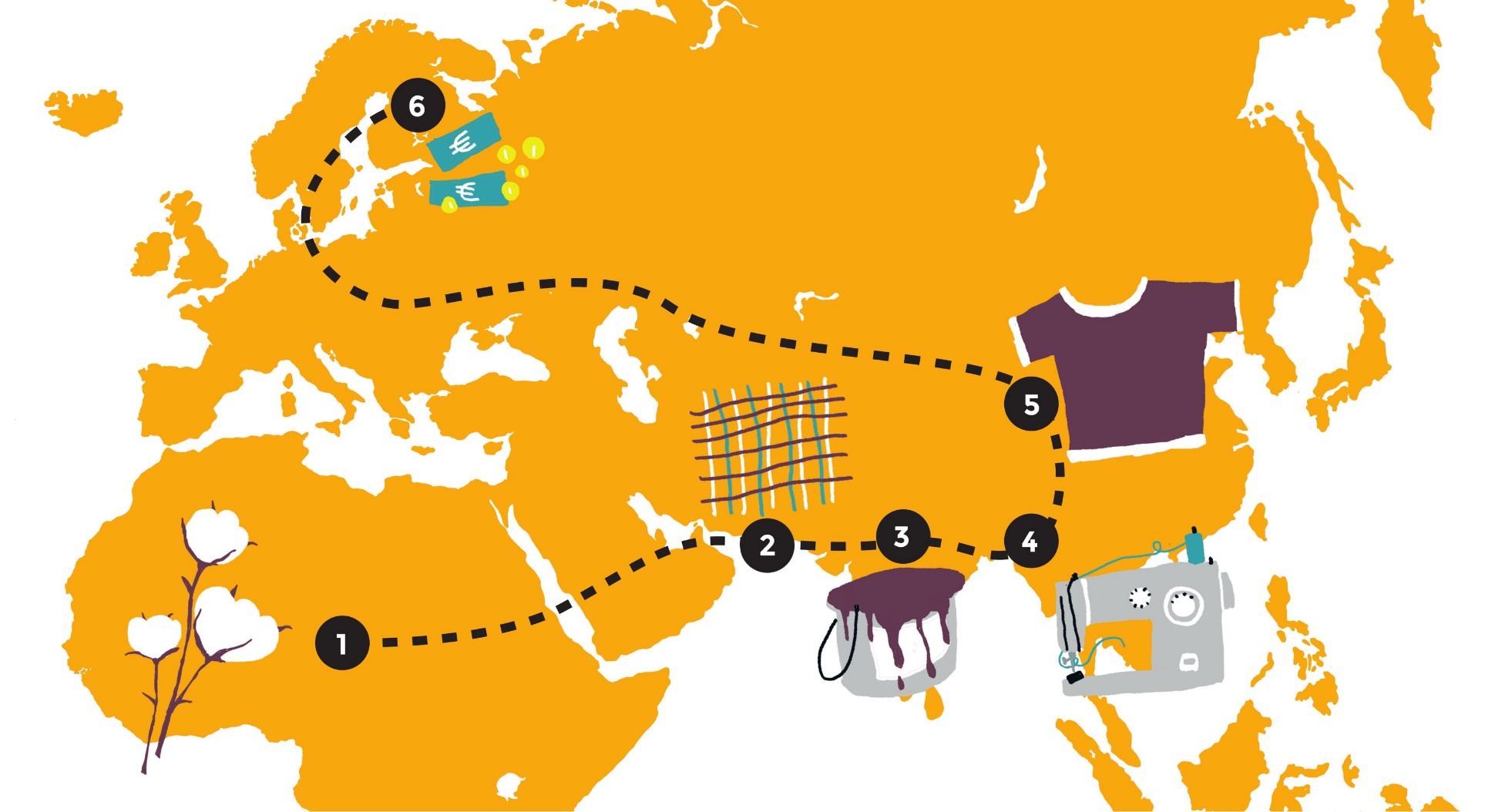 Tähän
Otsikko
tai kuva
[Speaker Notes: Kartta: Kati-Marika Välimäki, 2018.

Videovinkki: Alkuun voi sopia myös 1,5 minuutin video tuotantoketjujen läpinäkyvyydestä sekä kuluttajan ja tuottajan välimatkasta: https://vimeo.com/143602053. Videossa nainen on kenkäostoksilla ja kengännauhaa seuraamalla hän päätyy toiselle puolelle maailmaa kengän valmistaneen nuoren aasialaisnaisen luokse. Ei kuluttajan täytyisi mennä läpi kaupunkien, vuorten ja sademetsien tietääkseen, missä ja miten hänen ostamansa tuotteet valmistetaan, se on yritysten ja valtioiden tehtävä.

Lämmittelytehtävä: Voit pyytää osallistujia kurkkaamaan omasta tai kaverin vaatteesta, mitä valmistustietoja vaatteesta löytyy. Eri maita voi vapaasti huudella luokasta, kerätä taululle tai merkitä kartalle.

Ostosvinkki: Vaatteiden tärkeintä raaka-ainetta eli puuvillaa voi löytää joistain kukkakaupoista – puuvillan kukan koskettaminen tuo pehmeyttä ja konkretiaa!

Tiedonhakutehtävä tai luettavaa: eri raaka-aineiden alkuperän, laadun ja kierrätyksen vertailu. Vaatteiden ja tekstiilien kohdalla tarkastelussa voisi olla esim. eri nauhat, langat, nahka, villa, elastaani tai tencel. Onko materiaali kierrätettyä tai voiko sitä kierrättää? Mitä vaihtoehtoisia materiaaleja on jo olemassa, entä mitä kehitteillä?

Vaateteollisuus on merkittävä vientituote – ja siten myös elinkeinon ja kehityksen mahdollistaja - monissa maissa. Esim. Bangladeshin yli 4 miljoonasta ihmisestä 2/3 on viljelijöitä, mutta vaateteollisuus on merkittävä elinkeino erityisesti naisille ja maan vientituloista noin 3/4 tulee vaateteollisuudesta.

Vaatteen Made in -lappu kertoo vain ns. ensimmäisen portaan tehtaista eli valmistusprosessin viimeistelyvaiheista. Ymmärrystä luonnonvaroista ja työvaiheista voi laajentaa pohtimalla ja tutkimalla vaikkapa kotimaisia tuotteita: Jos design ja myynti on suomalaista, kuinka iso osa tuotteen raaka-aineista ja työvaiheista on kuitenkaan suomalaista? Voiko tuotteen raaka-aineita ja ulkoistettuja työvaiheita tehdä Suomessa?

Pohdittavaa: Kuinka moni ostaa vaatteita, tekstiilejä tai kenkiä myös verkossa? Miten sähköinen kauppa ja raha, kuten verkkokaupat, vaikuttavat tuotteiden myymiseen ja kuluttamiseen (mitä hyviä ja huonoja vaikutuksia sillä voi olla Suomessa ja globaalisti)?]
Tuotantoketjujen tutkimus
Maailmankauppa on dynaaminen verkosto ihmisiä, ympäristöjä, eläimiä, yrityksiä, valtioita, infrastruktuureja… Tuote vaikuttaa niihin kaikkiin ennen kulutusta, sen aikana ja sen jälkeen 🡪 tutkitaan vaatteiden elinkaarta

Harjoitus: Mitä näette valokuvissa? Koittakaa laittaa valokuvat järjestykseen vaiheiden mukaan.
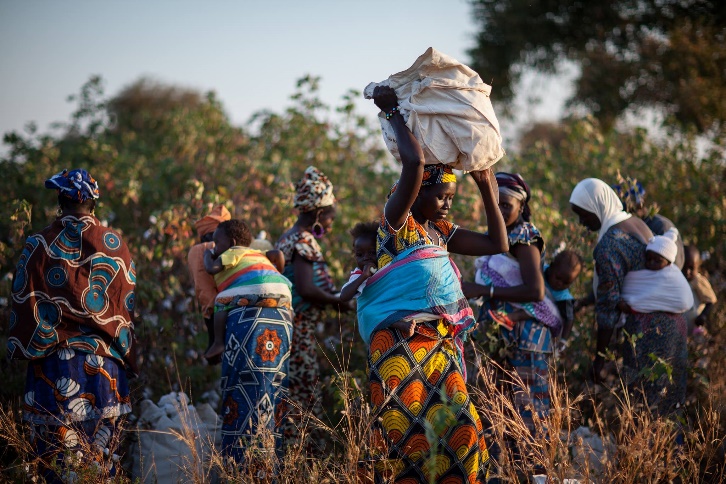 [Speaker Notes: Valokuvatehtävän ohjeet, valokuvat ja jokaisen kuvan tiedot lisälukemistoineen löytyvät Eetin sivuilta www.eetti.fi/oppimateriaalit/vaatteet. Tehtävä aloitetaan antamalla tuotantoon liittyviä kuvia, seuraavalla slidella jaetaan ongelmakuvat. Harjoitukseen ei ole yhtä oikeaa vastausta, osa kuvista sopisi useampaan kohtaan tuotantoketjua ja osalle kuvista voisi olla monia selityksiä. Osa kuvista on helppoja, osa hankalampia – kannattaa kysyä, onko joku sellainen kuva, josta ei ole ihan varma (mitä siinä näkyy tai mihin kohtaan se sopisi).]
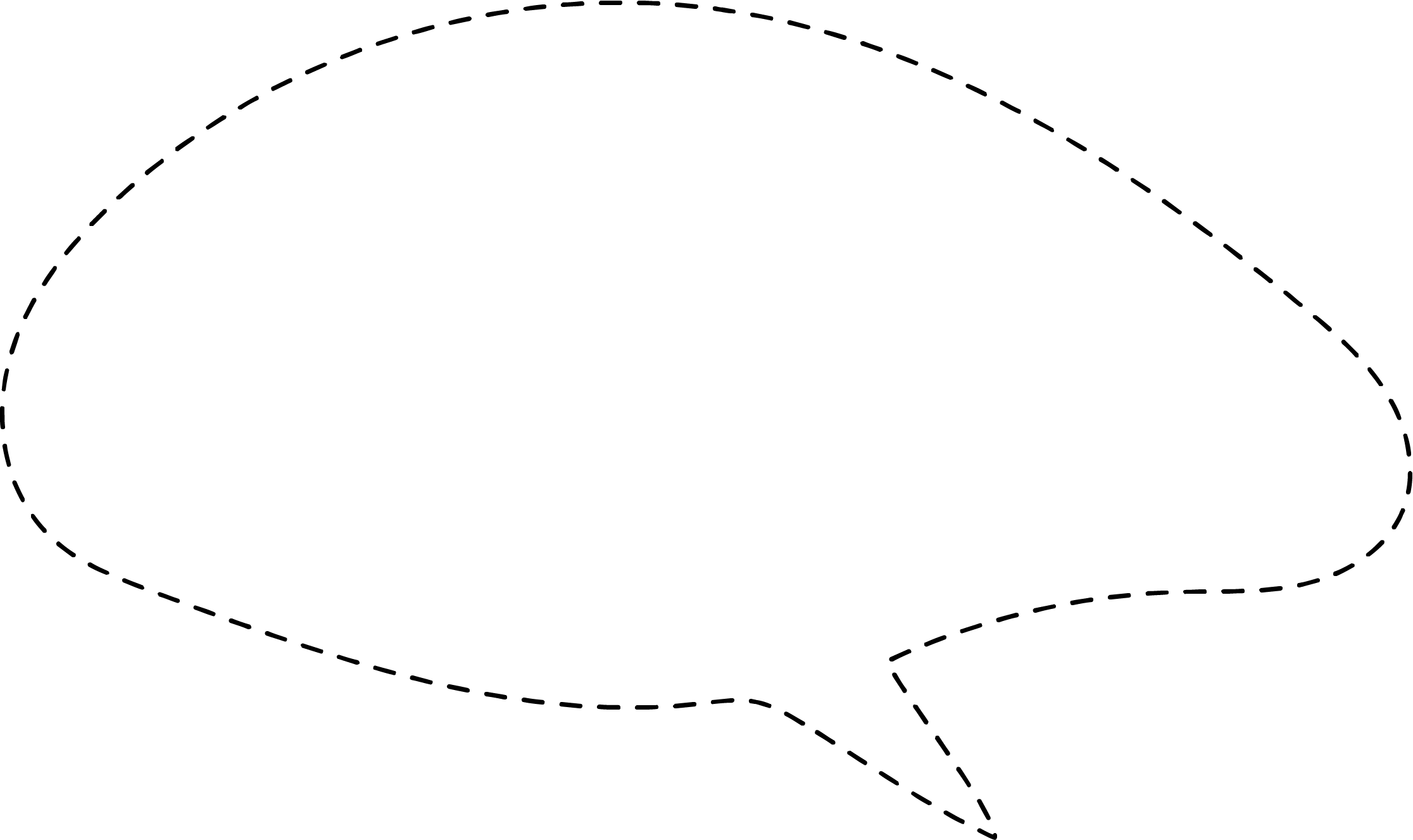 KÄÄÄÄÄÄK! ONGELMIA KAIKKIALLA!
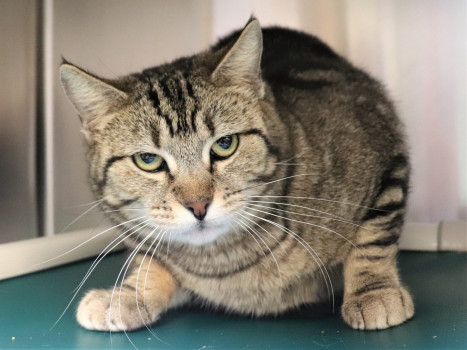 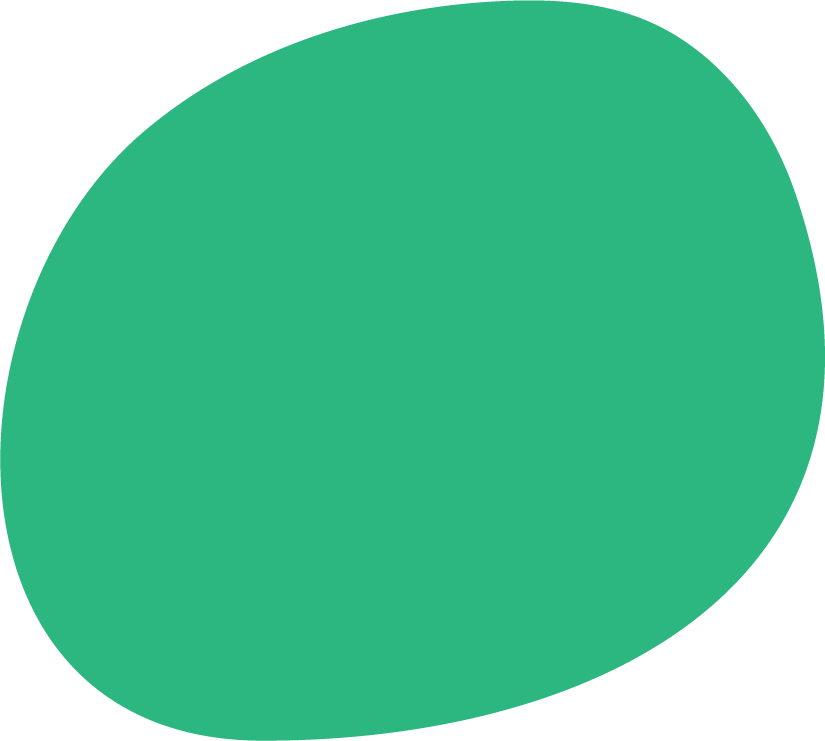 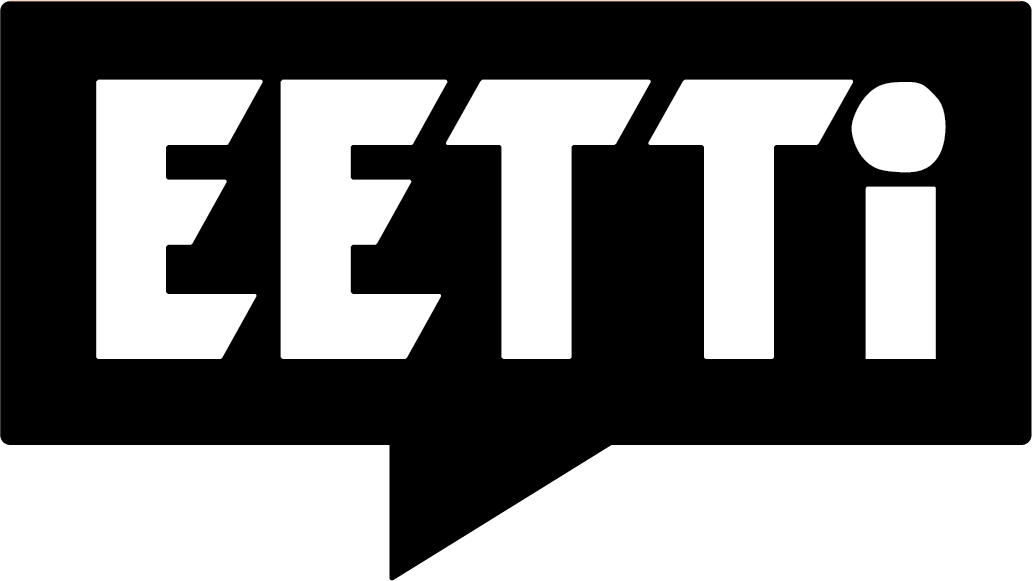 [Speaker Notes: Annetaan ne valokuvat, joissa näkyy kestävän kehityksen haasteita.

Nämä hassut välikommentit voi halutessaan tietenkin poistaa, mutta ne tuntuvat tuovan hieman tunnetta ja huumoria vakavaan aiheeseen.]
JEEEEEE! RATKAISUJA KAIKKIALLA!
Tuotanto ja kuluttaminen vaikuttavat sekä paikallisesti että globaalisti. Kauppa lisää työtä, elintasoa ja kehitystä, jos sitä käydään kestävästi.
Ensiaskel on kriittinen kuluttajuus ja tuotantoketjujen läpinäkyvyys
🡪 tutustutaan kestävän kehityksen kysymyksiin vastamainosten kautta
[Speaker Notes: Ongelmat ovat myös valintojen ja ratkaisujen paikkoja! Nyt keskitytään kriittiseen kuluttamiseen ja maailmankaupan ratkaisuihin.]
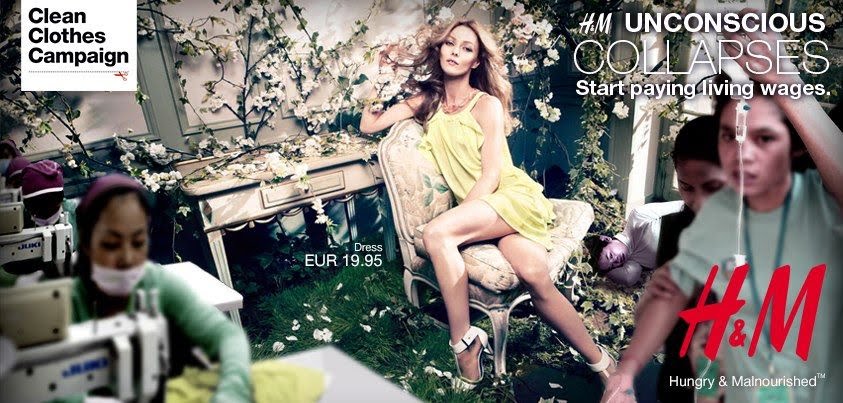 [Speaker Notes: Tässä työpajan ensimmäinen vastamainos ennen vastamainosgalleriaa. Kun uutisvirta ja yritysvastuuraportit kertoivat ihmisten mm. pyörtyvän ompelutehtailla, Puhtaat vaatteet -verkosto teki vastamainoksen tuodakseen vastaviestin muotivaatemainonnan ja kulutuksen keskelle – mainosparodia muistuttaa tekstiiliteollisuuden työntekijöiden oloista pikamuodin takana. Tämä vastamainos näyttää hieman normaalilta mainokselta matkitellessaan tunnetun brändin mainostyyliä ja logoa, mutta markkinointiviestinnän sijaan se onkin parodinen taideteos, jonka kuva- ja tekstimuuntelut tuovat vakavan, tärkeän sanoman. Kuva muistuttaa, että vaatetuotannossa on yhä ratkottavana tärkeitä haasteita kehitykseen ja tuotannon vastuullisuuteen liittyen: tuotanto lisää ihmisarvoista työtä ja hyvinvointia vasta, kun huolehditaan ihmisoikeuksista ja työoloista tuotannossa (esim. tehdasrakennusten turvallisuus, ilmastointi, tauot, työpäivien pituus ja erityisesti elämiseen riittävän palkan maksaminen).

Huom. Kuvasta voi keskustella esim. että yleensä vastamainoksissa voisi olla hyvä muuttaa alkuperäistä yrityslogoa (vaikkakaan se ei ole teoskynnyksen ylittämiseksi pakollista) ja tuoda lauseella tai kahdella esille, mitä asiaa vastamainos kommentoi (vastamainos voisi sisältää lisätietoa ongelmasta tai kampanjasta).]
Vastamainosgalleria
[Speaker Notes: Levitä vaatteisiin, kuluttamiseen ja mainosten viesteihin pureutuvia vastamainoksia pöydälle. Keskustelkaa ainakin muutamasta erilaisesta vastamainoksesta. Pyydä kutakin pienryhmää valitsemaan yksi vastamainos tarkempaan tarkasteluun (ks. seuraava slide).

 Valmis, printattava vastamainosgalleria löytyy Eetin sivuilta: www.eetti.fi/oppimateriaalit/vaatteet. Ohjeet vastamainosten tulkintaan ja vastamainosgallerian pitämiseen löytyvät Eetin Medialukutaitoa vastamainoksista -oppaasta.]
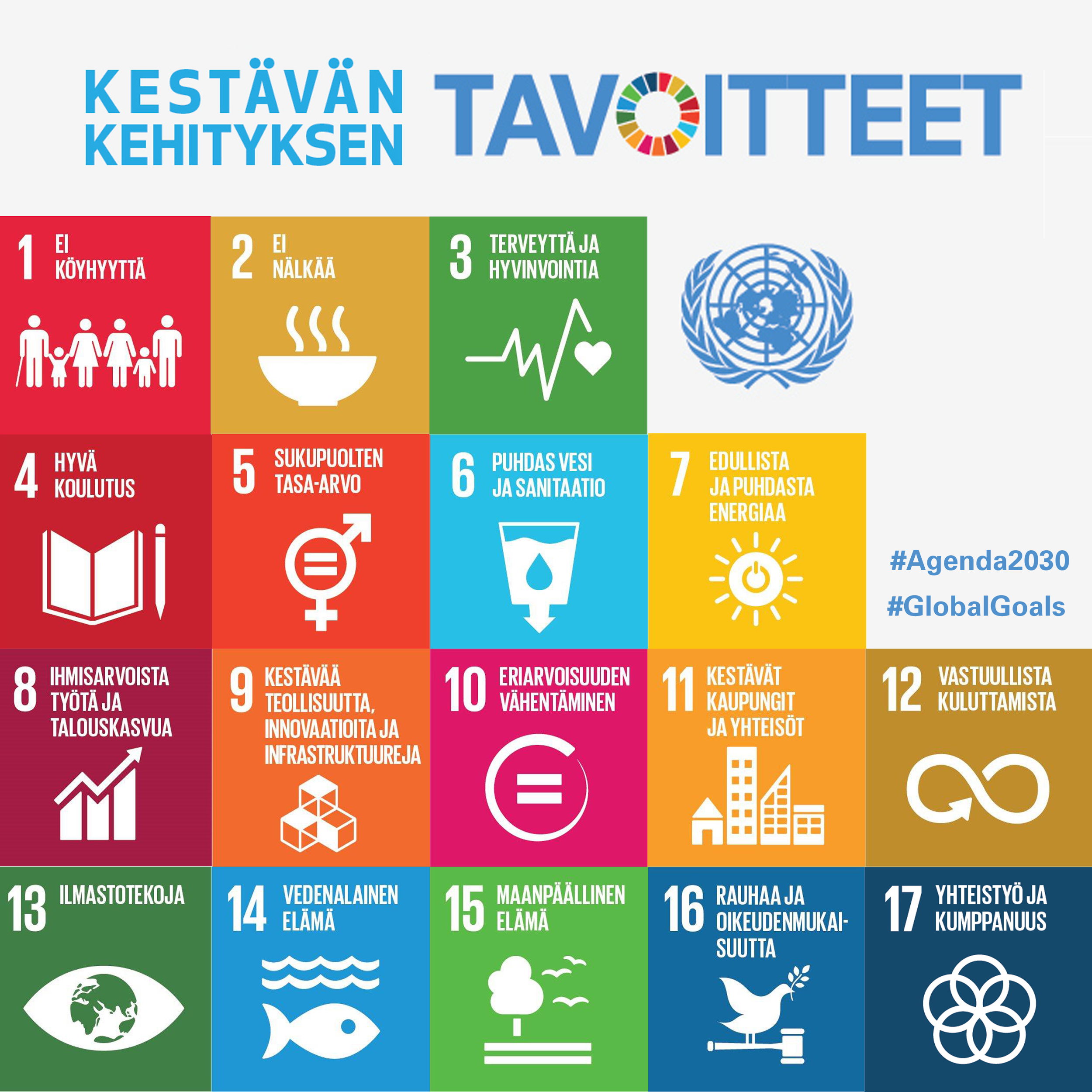 Kestävän kehityksen tavoitteet: Vastuullinen kuluttaminen, yritystoiminta ja valtioiden sopimukset onnistuvat vain, jos niitä toteutetaan aktiivisesti.
Harjoitus:
Valitkaa yksi kiinnostava vastamainos. Tarkastelkaa sitten YK-maita sitovia Agenda 2030 -tavoitteita.
Mihin tavoitteisiin vastamainoksen kuva ja sanoma liittyvät? Miten?
[Speaker Notes: Kukin pienryhmä valitsee yhden vastamainoksen tarkempaan tarkasteluun. Jaa sitten joka pienryhmälle Agenda 2030 -tuloste.

Tämä toimii ajatteluharjoituksena, jossa olisi tarkoitus yhdessä huomata, minkälaisiin kestävän kehityksen haasteisiin vastamainoksissa pureudutaan ja miten kestävän kehityksen tavoitteet myös linkittyvät toisiinsa. Tehtävän voi purkaa koko ryhmän kesken antamalla kunkin pienryhmän esitellä vastamainoksensa - näin saadaan käytyä läpi muutama vastamainosesimerkki ja ajatuksia kestävästä kehityksestä.

Lisätietoa ja kestävän kehityksen tavoitteet tulostettavana versiona YK-liiton sivuilla: www.ykliitto.fi/yk70v/yk/kehitys/post-2015]
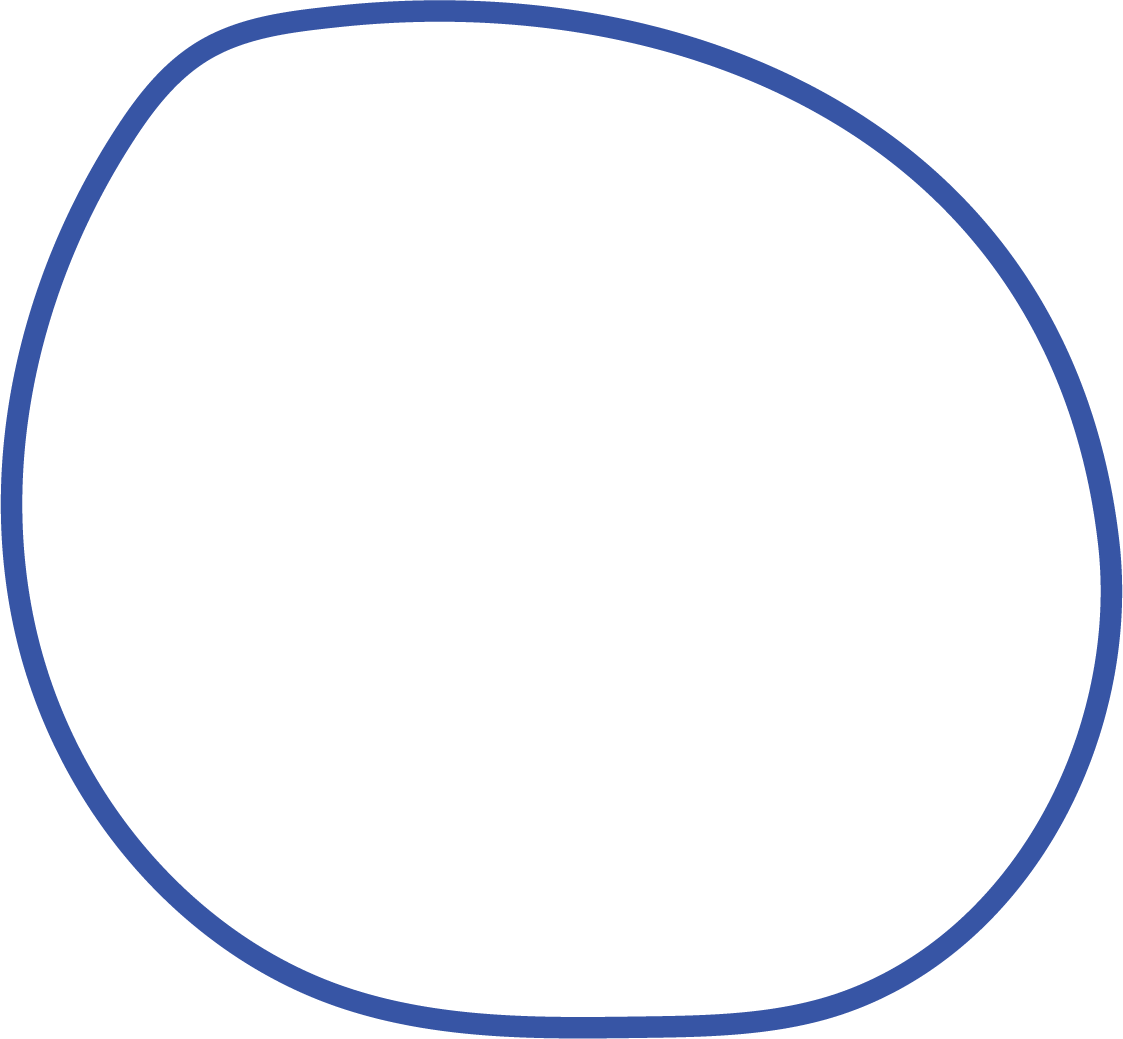 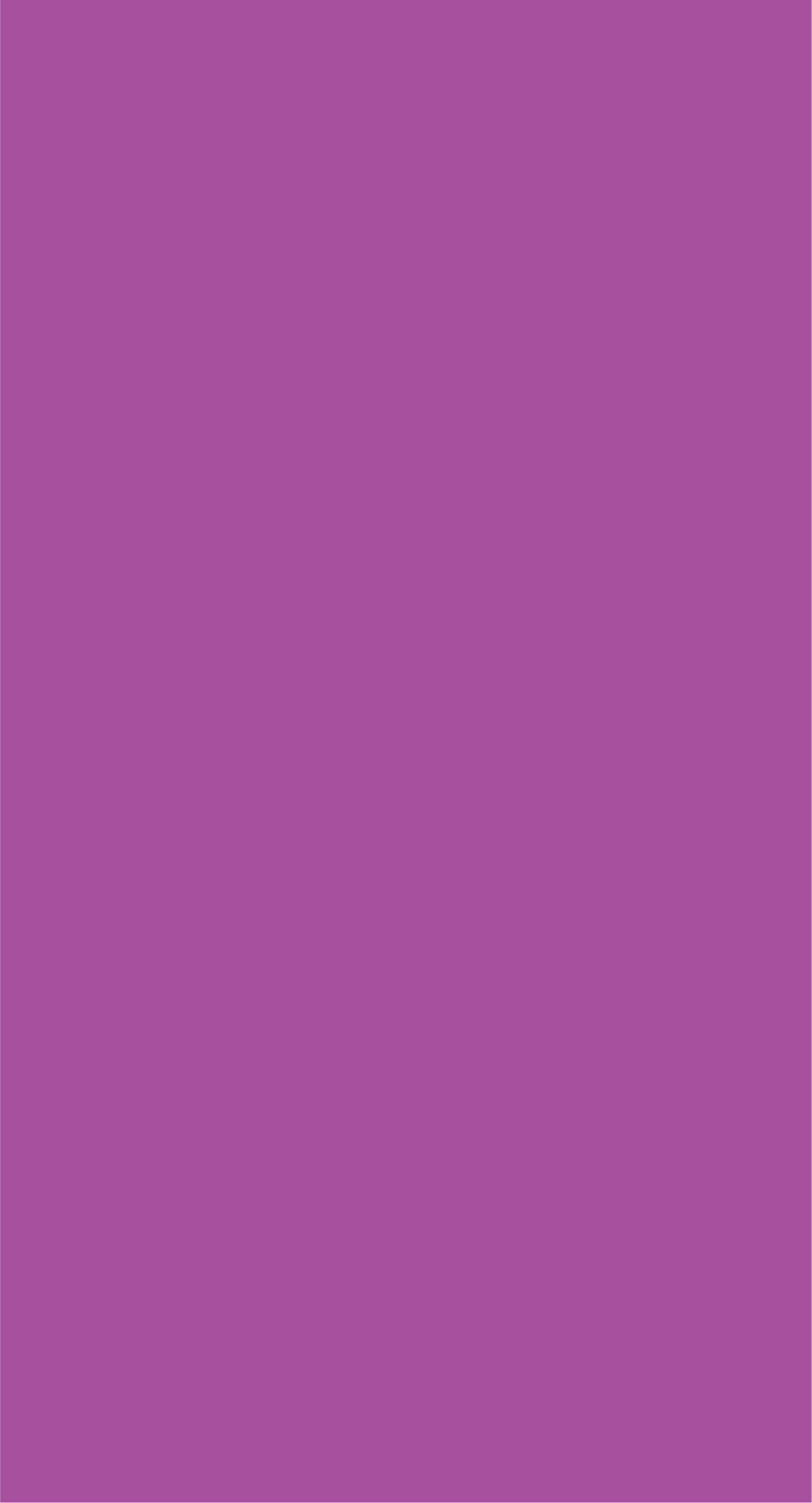 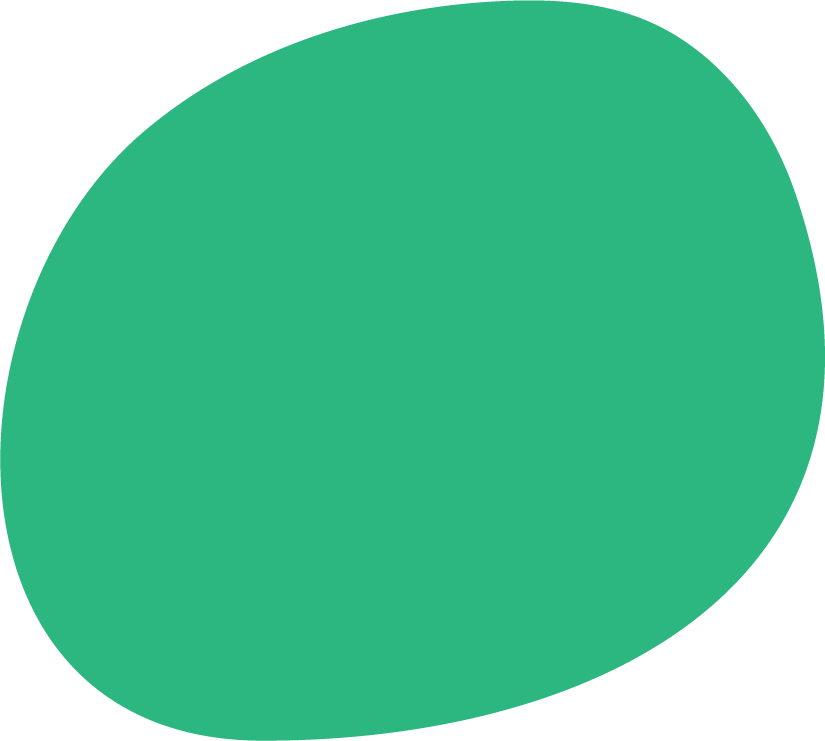 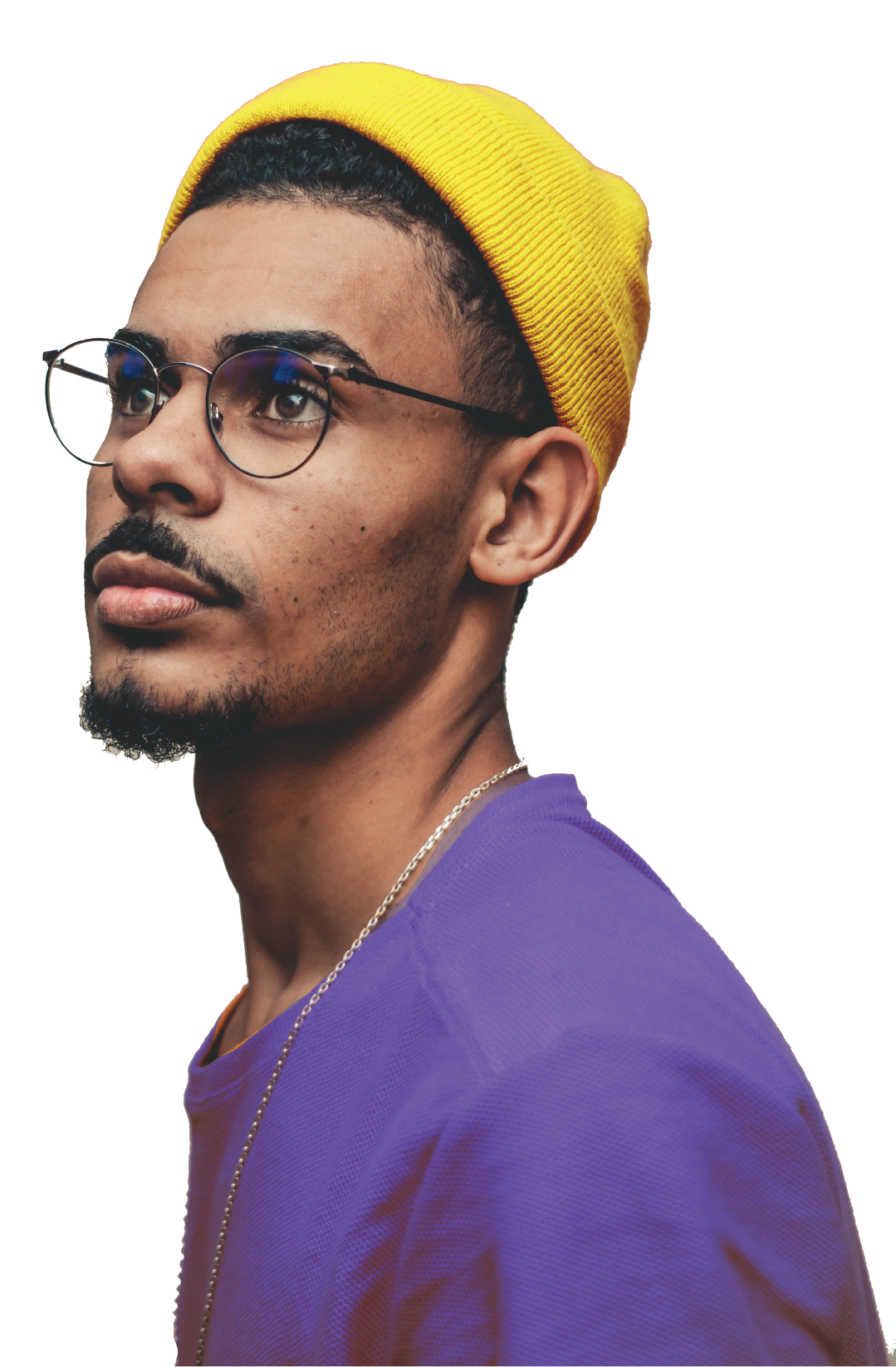 HUH! NYT TARVITAAN RATKAISUJA!
MITÄ VOIMME TEHDÄ?
# koulussa toteutettavat # helpot # villit / kunnianhimoiset # kalliit
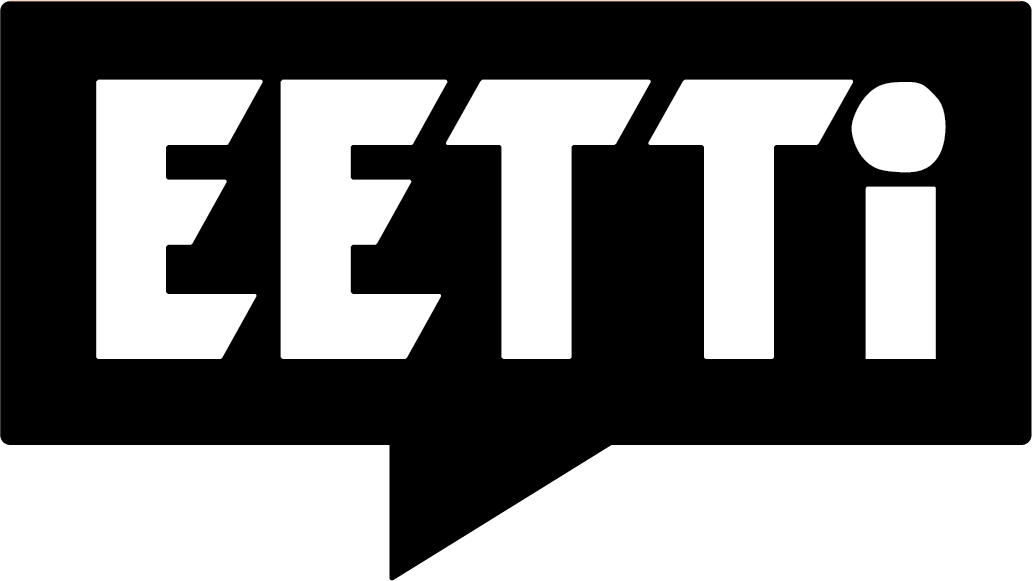 [Speaker Notes: Tämän kysymyksen voi käydä keskusteluna pienryhmissä tai koko luokan kesken. Hashtagit eli avainsanat voivat auttaa ajattelua – Mikä olisi esimerkiksi kallein tai kunnianhimoisin ratkaisu, joka tekisi maailmankaupasta tai kuluttamisesta kestävämpää? Miten haluaisin parantaa valtarakenteita, lainsäädäntöä ja yritysten toimintaa, ja miten voisimme vaikuttaa niihin? Koittakaa heittäytyä miettimään suuriakin ratkaisuja ja vaikuttamista kansalaisena, ei ainoastaan omia kulutusvalintoja. Ratkaisuehdotuksia voi koostaa esim. tyhjälle paperille tai tarralapuille, jotka voi esim. kiinnittää seinään.]
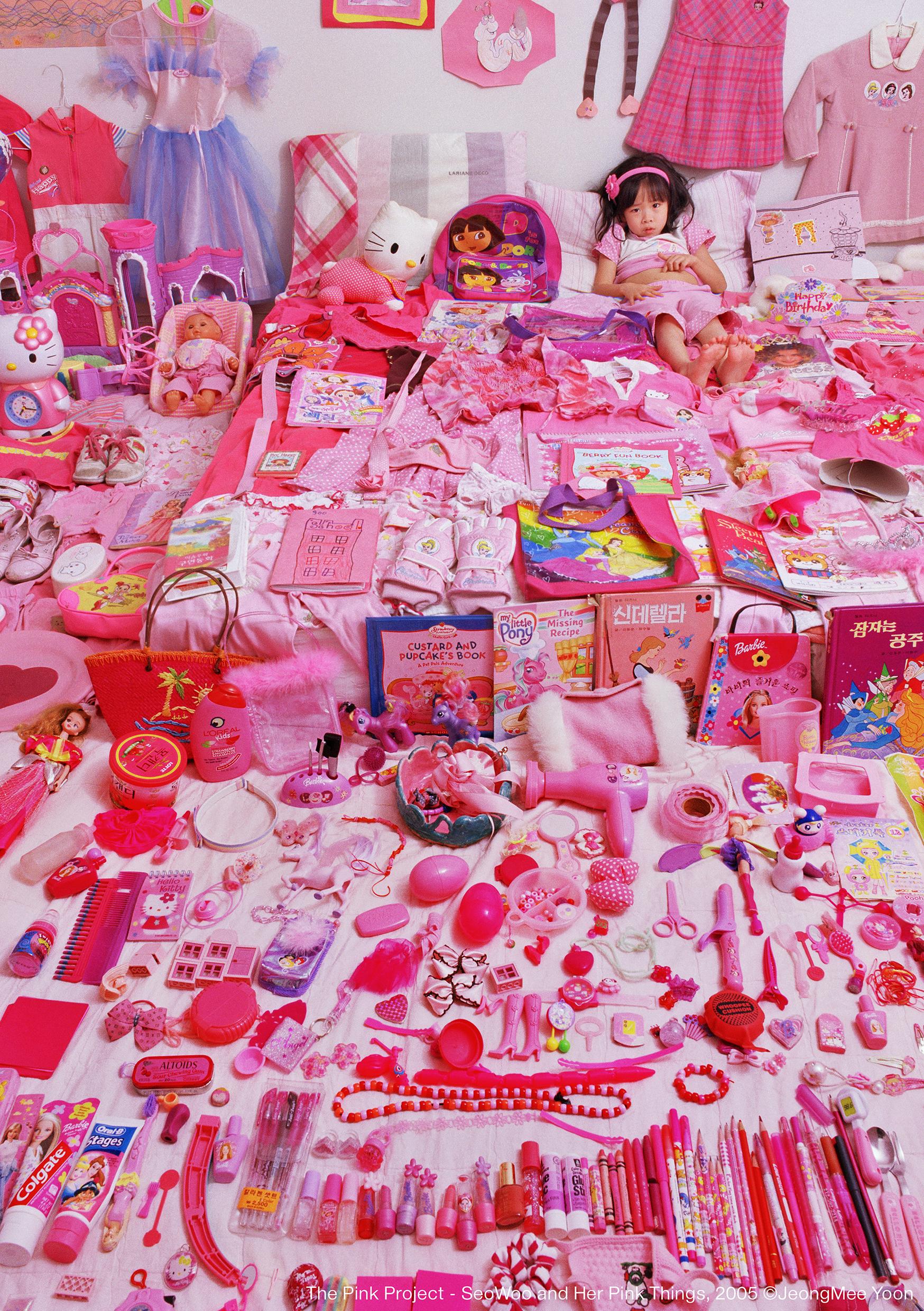 Tapoja ja valtaa vaikuttaa: 
Vähemmän pikamuotia 
ja jätettä
Käytä kauan, huolla ja pese oikein
Jaa, vaihda, kierrätä oikein
Osta vain tarpeellista
Valitse laadukasta, itselle sopivaa,
kierrätettyä, eettistä, Reilua
Tee työtä, joka tukee näitä
[Speaker Notes: Kannattaa miettiä vaatteiden (ja kaikkien muidenkin tuotteiden) koko elinkaarta: Mitä minulla jo on? Mitä teen, kun se on rikki? Tarvitsenko todella lisää? Mitä kannattaa suosia?

Lisätietoa vastuullisesta kuluttamisesta ja yritysten ihmisoikeusvastuusta:

https://eetti.fi/toiminta/teemat/vastuullinen-kuluttaminen/

https://eetti.fi/toiminta/teemat/yritysten-ihmisoikeusvastuu/]
Tapoja ja valtaa vaikuttaa: 
Lisää viestintää ja painetta
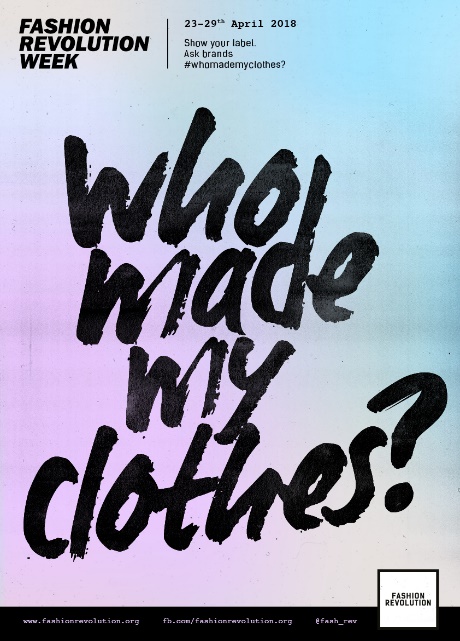 Juttele ja vaikuta eri rooleissa (opiskelu, työ, perhe, kaverit, harrastus)
Anna palautetta kaupalle/brändille
Tue kampanjoita, jotka vaativat mm. läpinäkyvyyttä ja riittäviä palkkoja → Sitovat YK-periaatteet, järjestöt, Vaatevallankumous
[Speaker Notes: Vastuullinen kuluttaja voi vaikuttaa äänestämisen lisäksi toimimalla, esim. osallistumalla järjestöjen toimintaan, Bangladeshin Rana Plaza –tehdastapaturmasta alkaneeseen Vaatevallankumous-viikkoon.

Kysymys kuuluu: voidaanko sosiaalisesti, taloudellisesti ja ekologisesti kestävä kehitys saavuttaa, jos yritysten kansainväliselle toiminnalle ei ole sitovia yritysvastuuvelvoitteista ja yrityksillä on ainoastaan vapaaehtoisuuteen tai hyväntekeväisyyteen perustuvaa vastuullisuutta?

Yrityksen yhteiskuntavastuu (corporate social responsibility, CSR) tarkoittaa laajalti määriteltynä sitä, miten kestävän kehityksen periaatteet ja tavoitteet sovelletaan käytäntöön yritystoiminnassa: Mitä riskejä ja toimia täytyy huomioida milläkin alalla ja missäkin maassa? Kuka vastaa mistäkin? Lainsäädännön lisäksi kysymys on moraalisista ja eettisistä globaalin vastuun kysymyksistä.

Yritysvastuukentällä ympäristö- ja taloudellinen vastuu on vakiintuneempaa ja laajempaa kuin sosiaalinen vastuu. YK-maat saivat kuitenkin vuonna 2011 sovittua liike-elämää ja ihmisoikeuksia koskevista periaatteista, joiden muuttamisesta sitoviksi käydään kansainvälisiä neuvotteluja. Nämä niin kutsutut Ruggien periaatteet velvoittavat yritykset liiketoimintasuhteen perusteella toimimaan ihmisoikeuksien suojelemiseksi toimintamaissaan niiden lainsäädännön ja hallitustoimien tasosta riippumatta.

Periaatteet ovat keskeinen työkalu, sillä ylikansallisilla toimijoilla on usein enemmän vaikutusvaltaa kuin työntekijöillä, paikallisyhteisöillä ja kansallisilla hallituksilla erityisesti kehittyvissä maissa, joissa puutteellinen lainsäädäntö ja valvonta sallii ihmisoikeusloukkaukset (joita valitettavasti tulee esille tutkimuksissa ja uutisissa tasaisesti).

Lisätietoa vastuullisesta kuluttamisesta ja yritysten ihmisoikeusvastuusta:

https://eetti.fi/toiminta/teemat/vastuullinen-kuluttaminen/

https://eetti.fi/toiminta/teemat/yritysten-ihmisoikeusvastuu/]
Tapoja ja valtaa vaikuttaa: 
Media ja vastamainonta
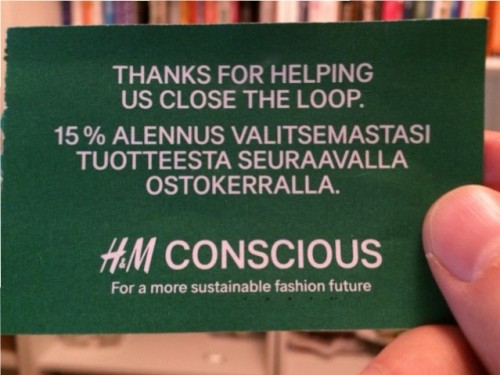 Suhtaudu mainontaan epäillen. Missä ja miten mainonta vaikuttaa minuun? Ovatko lupaukset totta?
Bongaa viherpesu ja arvot yritysten vastuullisuusviestinnässä. Hyväntekeväisyys, kierrätys ja omat sertifioinnit eivät riitä.
Jaa ja tee itse kriittisiä mainosparodioita
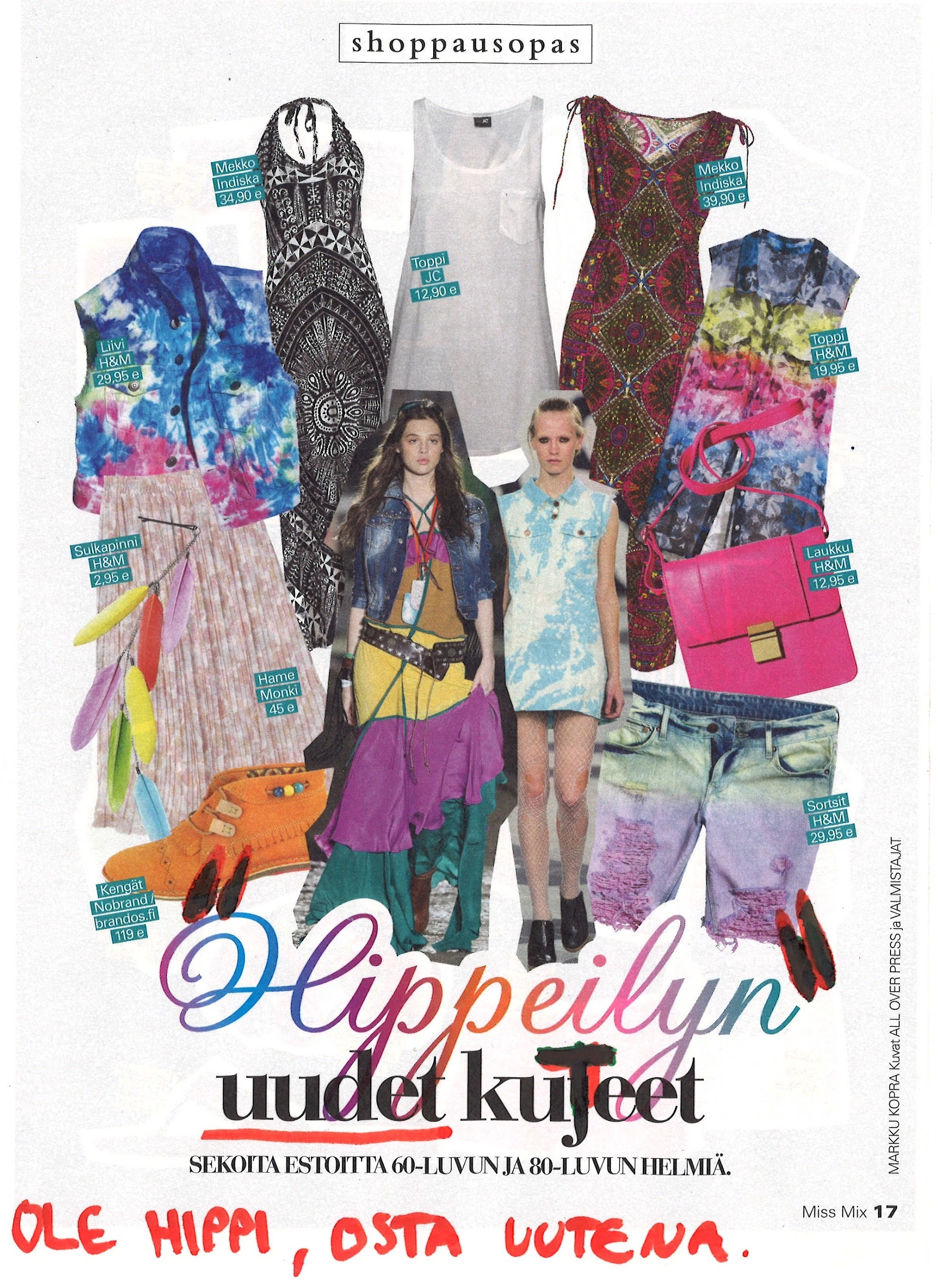 [Speaker Notes: Koosta, rahasta ja etiikasta riippumatta kaikki yrittävät vaikuttaa, joten suhtaudu mainosten lupauksiin tuotteen ominaisuuksista ja yrityksen vastuullisuudesta kriittisesti.

Eetin sivuilta löytyy valmis vaatteisiin ja muotiin keskittyvä vastamainosgalleria ohjeineen. Jos haluatte tehdä itse vastamainoksia, valmiit ohjeet ja powerpoint löytyvät Medialukutaitoa vastamainoksista -oppaasta.

Tehtävävinkki: suomalaisuudella rakennetun brändin ja designin tarkempi tarkastelu. Jos design ja myynti on suomalaista, kuinka iso osa tuotteen raaka-aineista ja työvaiheista kuitenkaan on suomalaista? Voiko tuotteen raaka-aineita ja ulkoistettuja työvaiheita tehdä Suomessa? Onko tuotteella sertifikaattia ja jos on, mitä sen kriteerit oikeasti tarkoittavat? Onko kotisivuilla tietoa työn vaiheista, kuten viljelystä ja tehtaista eri maissa, onko tuotantoketju läpinäkyvä ja minkälaista ihmisoikeusriskien kartoitusta yritys tekee? Etsitään tietoa internetistä, tutkitaan kotisivujen mainontaa ja vastuullisuusviestintää ja vertaillaan niitä toisten brändien sivuihin, kysytään suoraan yritykseltä. Esim. Marimekko, Iittala, Finlayson.]
Mikä työpajasta jäi päällimmäisenä mieleen?
KIITOS!
@eetti_ry
facebook.com/eetti
www.eetti.fi
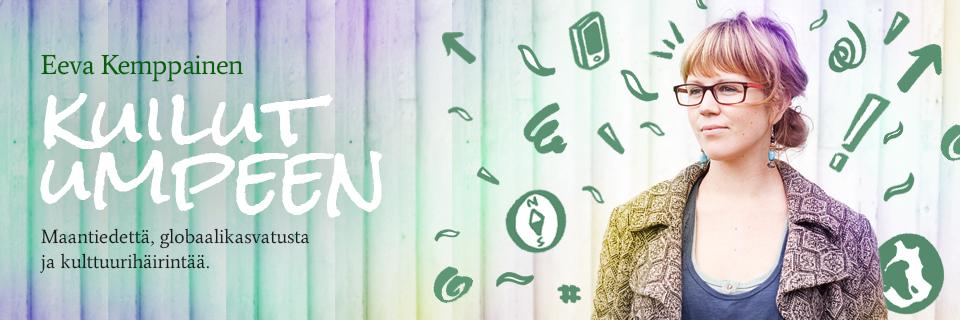 www.kuilutumpeen.fi 	Eeva Kemppainen, 2018
Tässä alla lisää tietoa, tehtäviä ja pelejä
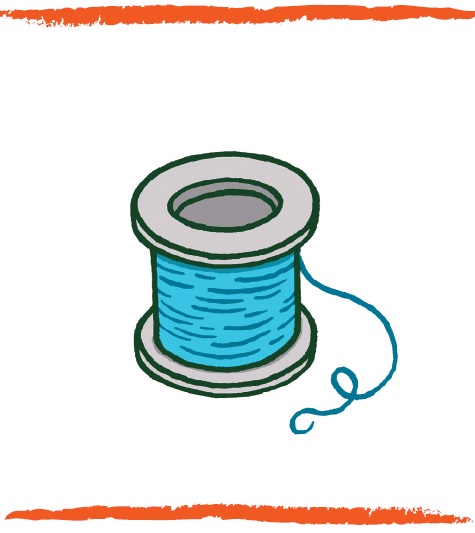 Vaatepelikortit
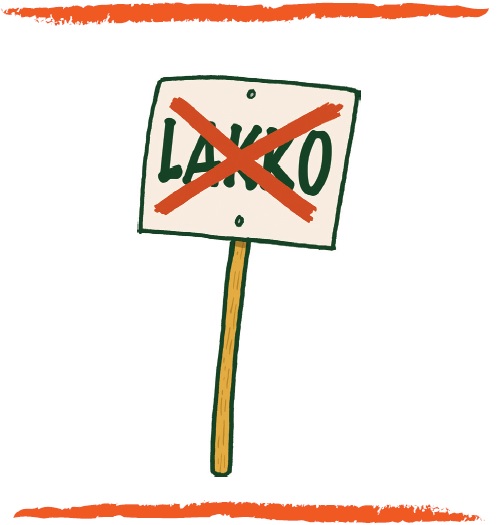 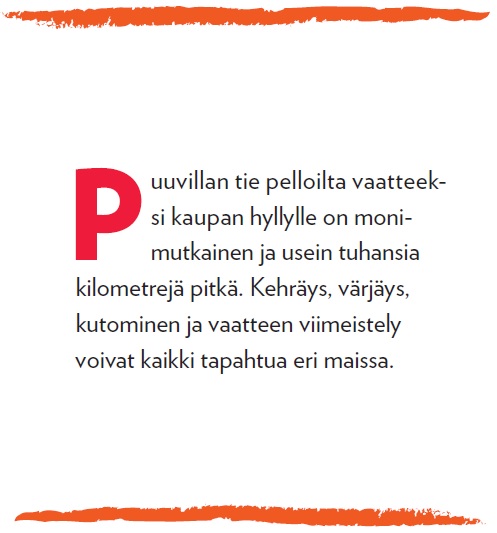 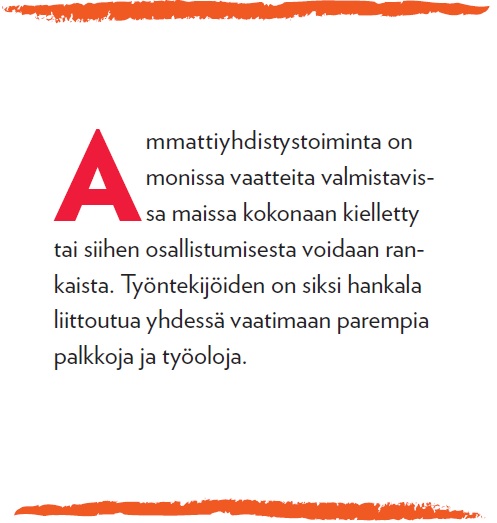 Yhdistä kuvakortti ja tekstikortti yhteen. Pohtikaa, missä päin maailmaa kunkin kortin asia voisi tapahtua.
[Speaker Notes: Eetin vaatepelikortit voi ladata Eetin kotisivuilta ja laminoituna niitä voi lainata toimistolta: www.eetti.fi/oppimateriaalit/vaatteet]
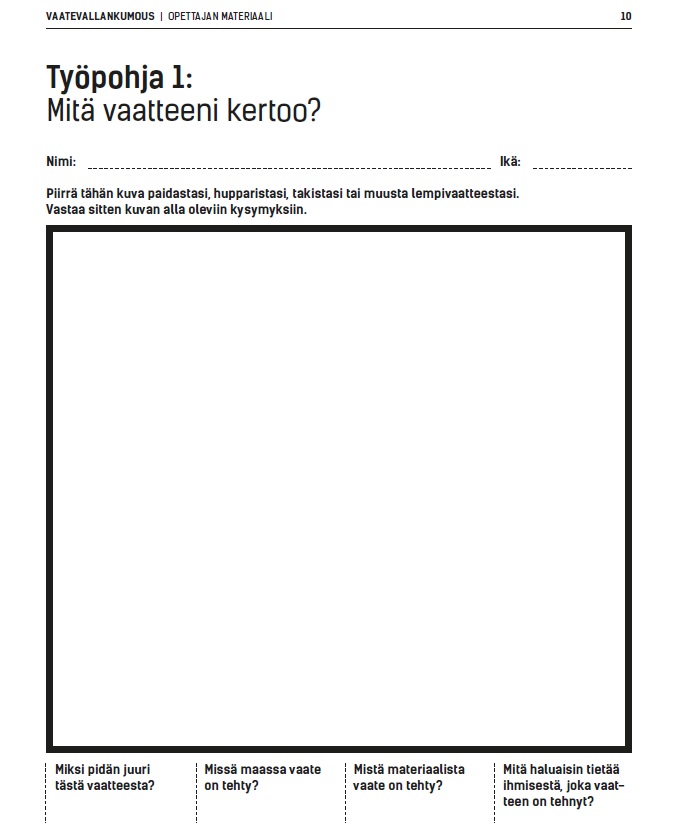 [Speaker Notes: Vaatevallankumous-liikkeessä on tehty opetukseen sopivia tehtäviä, jotka kannustavat tutkimaan vaatteiden alkuperää ja materiaaleja
sekä osallistumaan koulussa esimerkiksi vaatteiden vaihdon ja tuunaamisen sekä valokuvaamisen kautta. https://www.fashionrevolution.org/wp-content/uploads/2018/04/Koulumateriaali_VALMIS-2018.pdf]
Kaupankäynti ja kuluttaminen yhdistävät meidät moniin alueisiin eri puolilla maailmaa
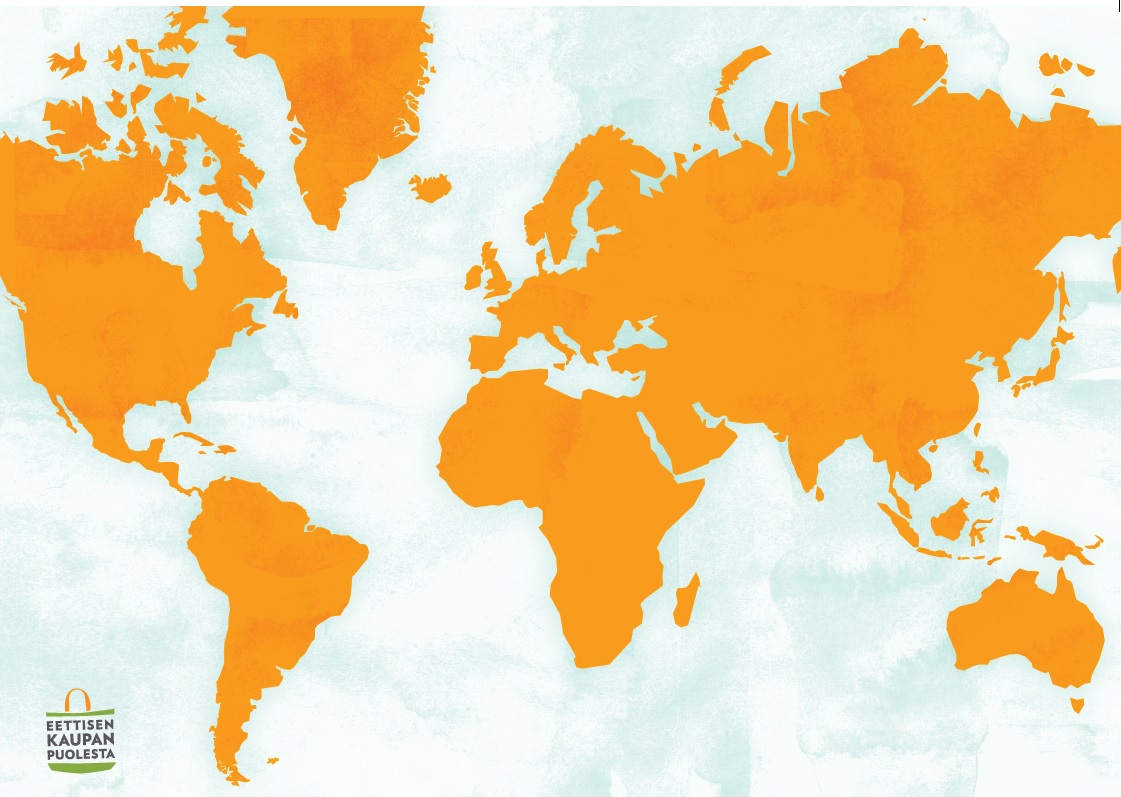 Valitkaa kaikilta yksi vaate, katsokaa Made in -laput ja merkitkää kartalle niihin merkityt paikannimet.
[Speaker Notes: Eetin tyhjät karttapohjat voi ladata Eetin kotisivuilta ja laminoituna niitä voi tilata toimistolta: www.eetti.fi/oppimateriaalit/vaatteet]
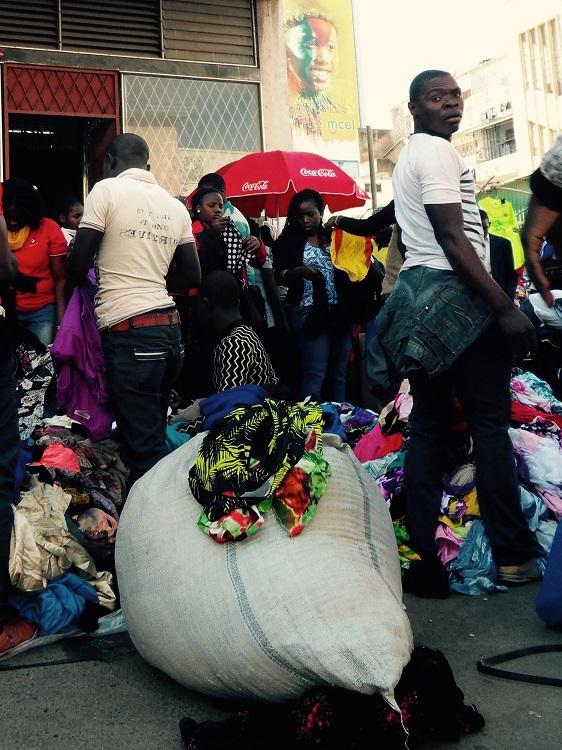 Mitä globaalissa kaupassa ja työssä on muutettava?
Viljelyssä mm. kemikaalit, kastelu ja palkat
Halpatuotannossa mm. päivien pituus, palkat, lapsityö, kemikaalit, ammattiyhdistykset, tehtaiden kunto
Kulutuksen ja jätteen kasvu
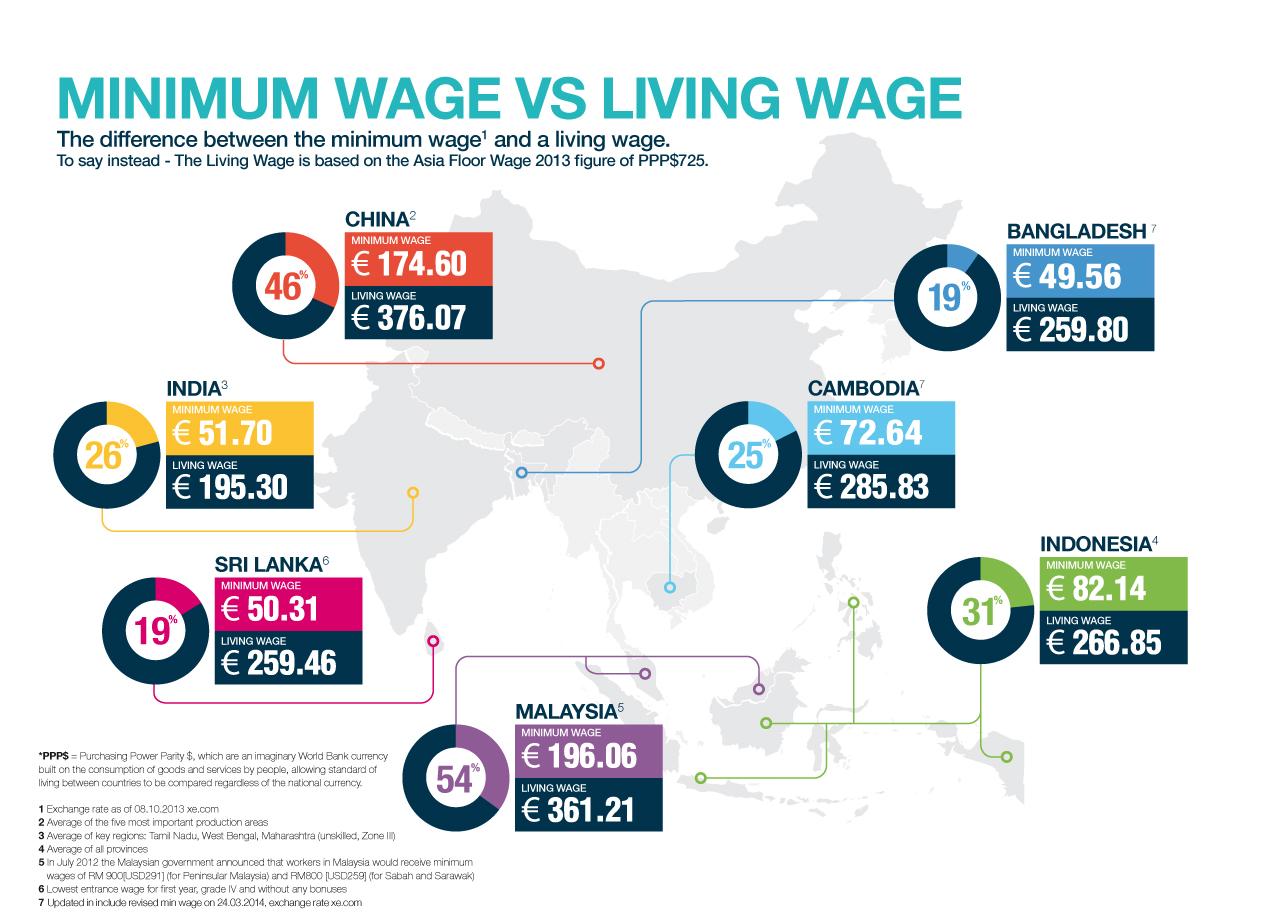 [Speaker Notes: Kenkä- ja vaatetuotantoon kehitysmaissa liittyy useita ihmisoikeusriskejä. Yksi suurimmista ongelmista on, että monissa tuotantomaissa työntekijöiden palkat eivät riitä elämiseen, vaikka he saisivatkin laissa määritellyn minimipalkan.

Elämiseen riittävällä palkalla tarkoitetaan palkkaa, jolla työntekijä pystyy hankkimaan itselleen ja perheelleen ihmisarvoisen elintason. Tällainen palkka riittää tyydyttämään perheen perustarpeet, kuten riittävän ravinnon, asumisen, terveydenhuollon, vaatetuksen, liikkumisen ja lasten koulutuksen. Lisäksi se mahdollistaa pienimuotoisen säästämisen.

Esimerkiksi Kiinassa minimipalkka on keskimääräisesti noin puolet elämiseen riittävästä palkasta ja Bangladeshissa vain viidennes. Monissa Itä-Euroopan maissakaan palkat eivät riitä elämiseen.

Lisätietoa ja lukuja:

https://eetti.fi/toiminta/teemat/vaatteet-ja-kengat/

https://www.finnwatch.org/images/pdf/RaporttiERP.pdf]
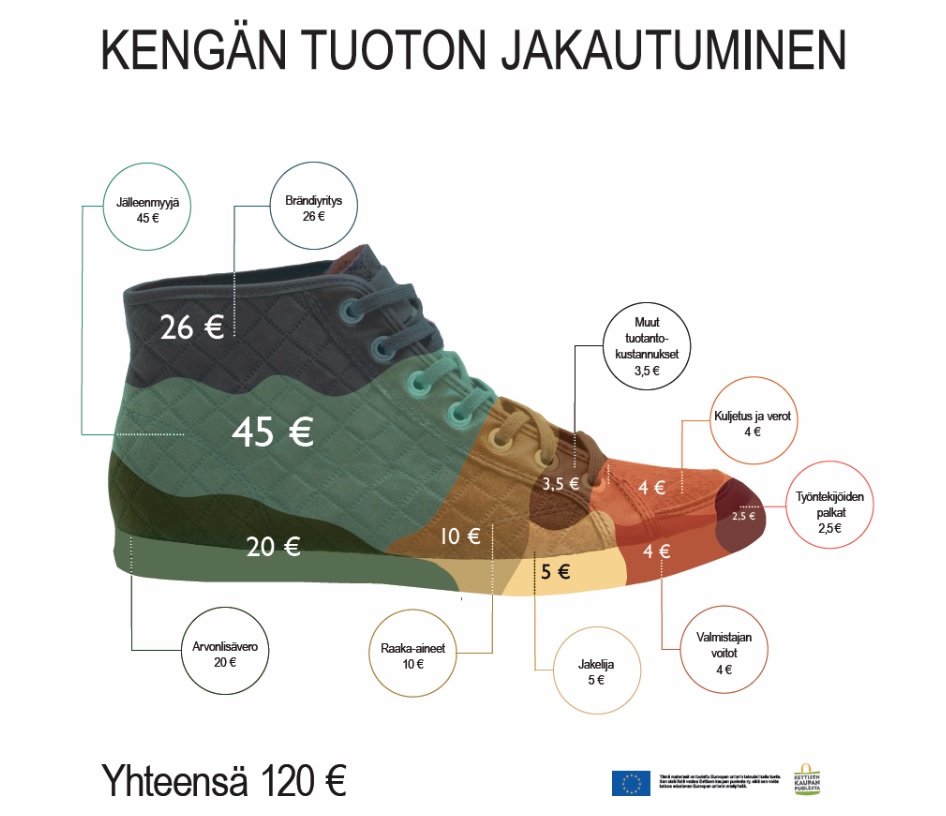 [Speaker Notes: Lenkkitossun hinta -pelin voi ladata Eetin kotisivuilta ja laminoituna niitä voi lainata toimistolta: www.eetti.fi/oppimateriaalit/vaatteet

Suomalaiset ostivat vuonna 2016 noin 17 miljoonaa paria kenkiä. Suurin osa näistä kenkäpareista on valmistettu jossain muualla kuin Suomessa, pääosin Aasiassa. Vaatteita tuotiin Suomeen eniten Kiinasta ja toiseksi eniten Bangladeshista.

Lähes 90 prosenttia kaikista maailman kengistä tehdään Aasiassa, jossa suurin tuottajamaa on Kiina; se tuottaa lähes kaksi kolmasosaa kaikista maailmassa myydyistä kengistä. Seuraavaksi eniten kenkiä tuotetaan Intiassa, Vietnamissa ja Indonesiassa.

Laskelmien mukaan työntekijät saavat Indonesiassa tuotetusta 120 euron hintaisesta kengästä noin 2,5 euroa eli vähän yli 2 prosenttia kokonaishinnasta. Suurin osa kengän tuotosta menee brändiyritykselle ja jälleenmyyjälle.

Lisätietoa ja lukuja: https://eetti.fi/toiminta/teemat/vaatteet-ja-kengat/]
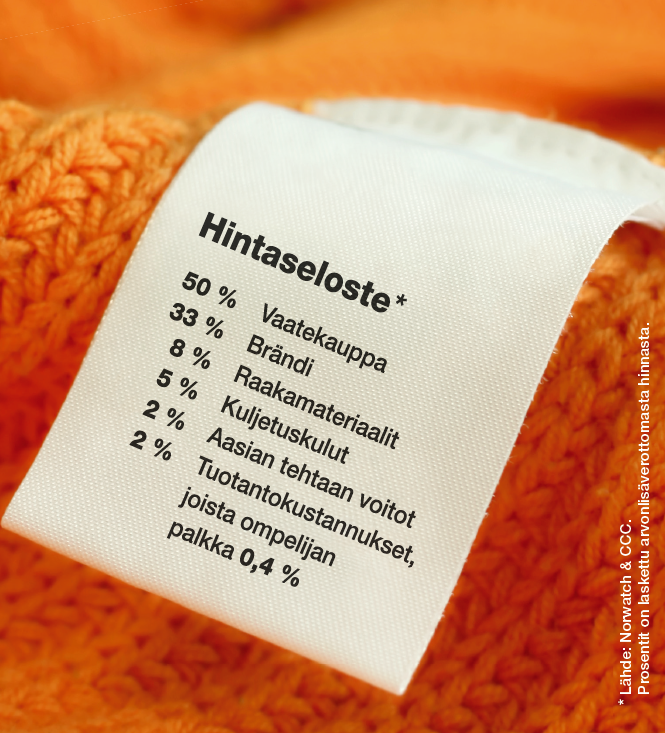